点击此处添加标题文字
点击添加署名或公司信息
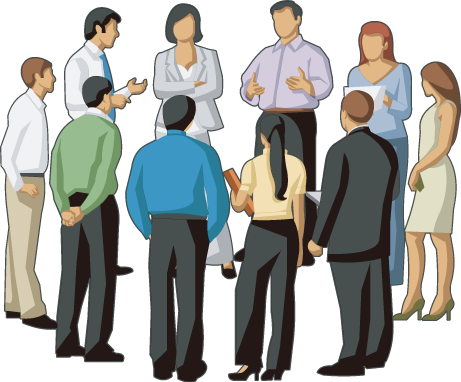 欢迎光临读书人网
标题文字标题文字
标题文字标题文字
标题文字标题文字
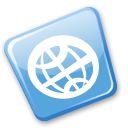 单击添加段落文字单击添加段落文字单击添加段落文字单击添加段落文字。单击添加段落文字单击添加段落文字。单击添加段落文字。
单击添加段落文字单击添加段落文字单击添加段落文字单击添加段落文字。单击添加段落文字单击添加段落文字。单击添加段落文字。
单击添加段落文字单击添加段落文字单击添加段落文字单击添加段落文字。单击添加段落文字单击添加段落文字。单击添加段落文字。
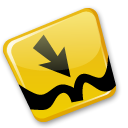 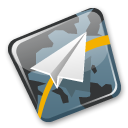 点击此处添加标题文字
单击添加段落文字单击添加段落文字单击添加段落文字单击添加段落文字。
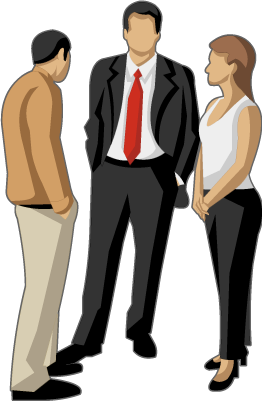 点击此处添加标题文字
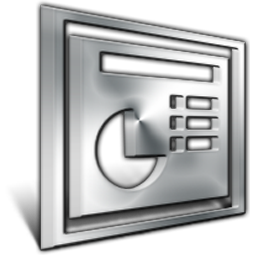 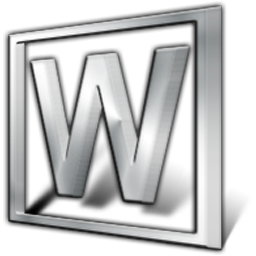 标题
文字
标题
文字
标题文字：
单击添加段落文字，单击添加段落文字。
单击添加段落文字，单击添加段落文字。
标题文字：
单击添加段落文字，单击添加段落文字。
单击添加段落文字，单击添加段落文字。
点击此处添加标题文字
单击添加段落文字单击添加段落文字单击添加段落文字单击添加段落文字。单击添加段落文字单击添加段落文字。单击添加段落文字。单击添加段落文字。
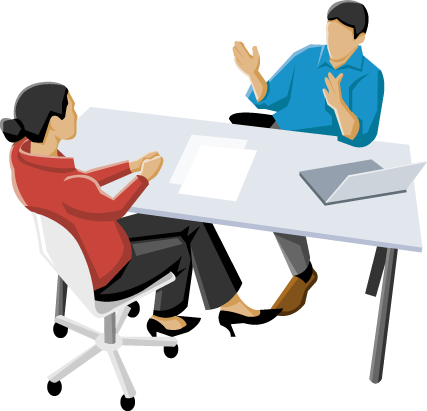 可以在下列情况使用

不限次数的用于个人/公司、企业
修改并编辑其中素材内容
拷贝并使用其中内容
不可以在以下情况使用

用于任何形式的在线付费下载
收集整理我们免费资源后，刻录光碟销售
把我们的素材做为您个人作品
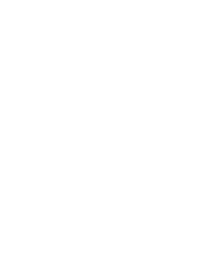 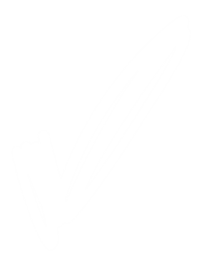 欢迎光临读书人网：http://www.reader8.cn/
我们只分享精品
精品模板    行业案例
优质图表
创意图片
PPT教程
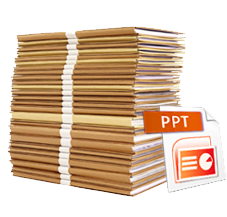 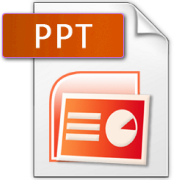 饮水思源，下载不忘“关注”。
@PPT精选
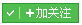 我们会提供更多更好的PPT素材，让你不再烦恼！
本PPT来源于网络渠道，感谢作者的辛勤劳动，如作者不喜可私信本人删除！